Ainsley II A
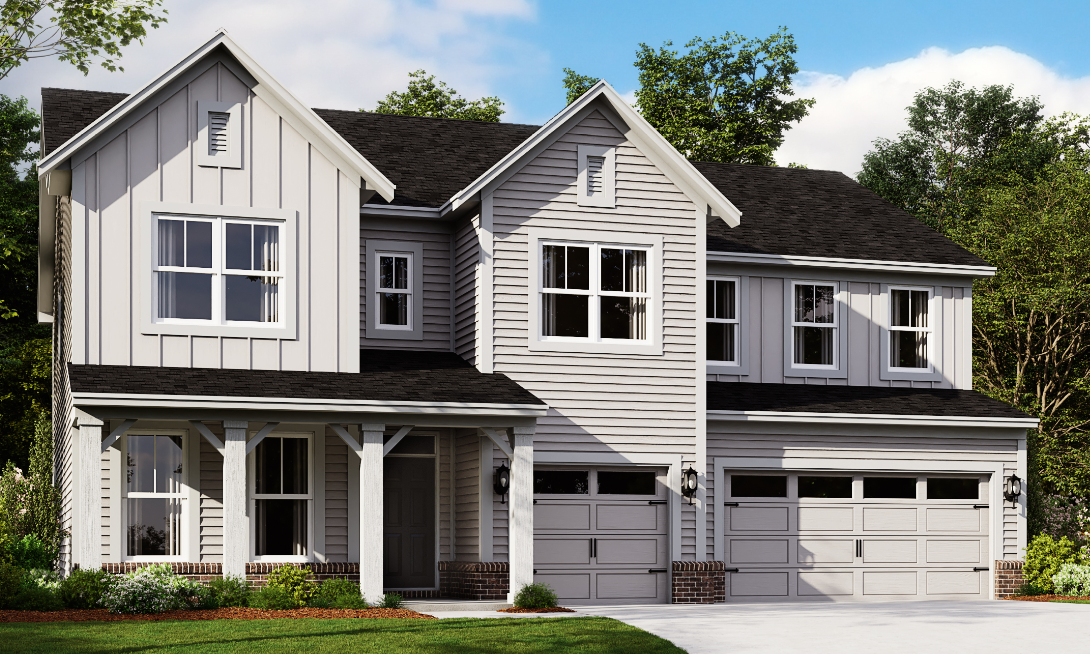 Ainsley II C
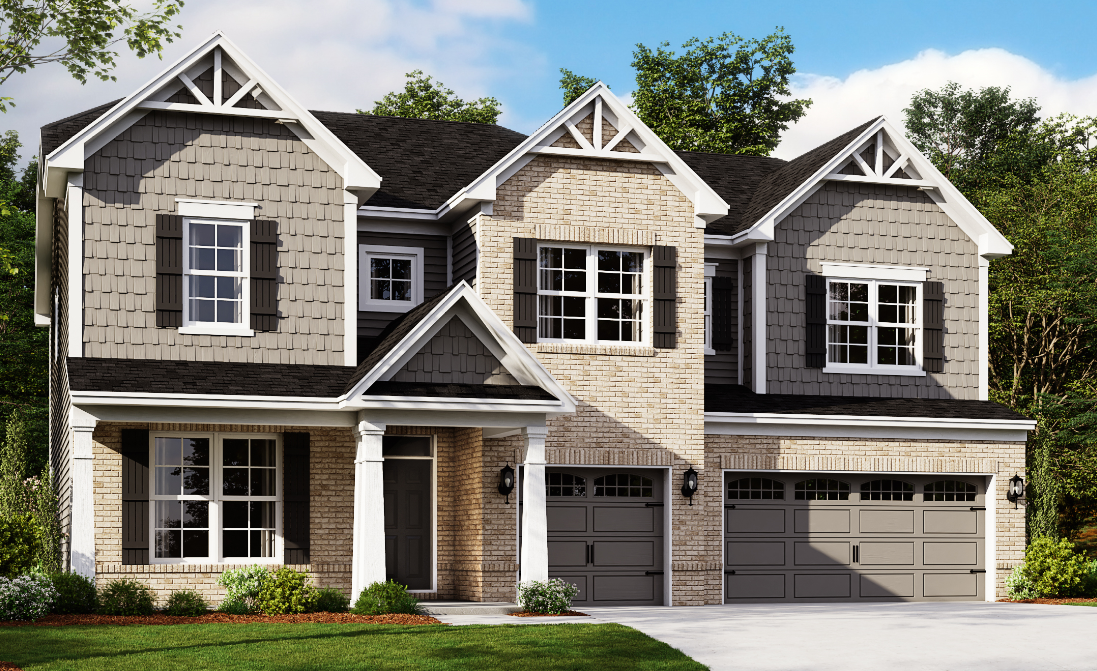 Ainsley II D
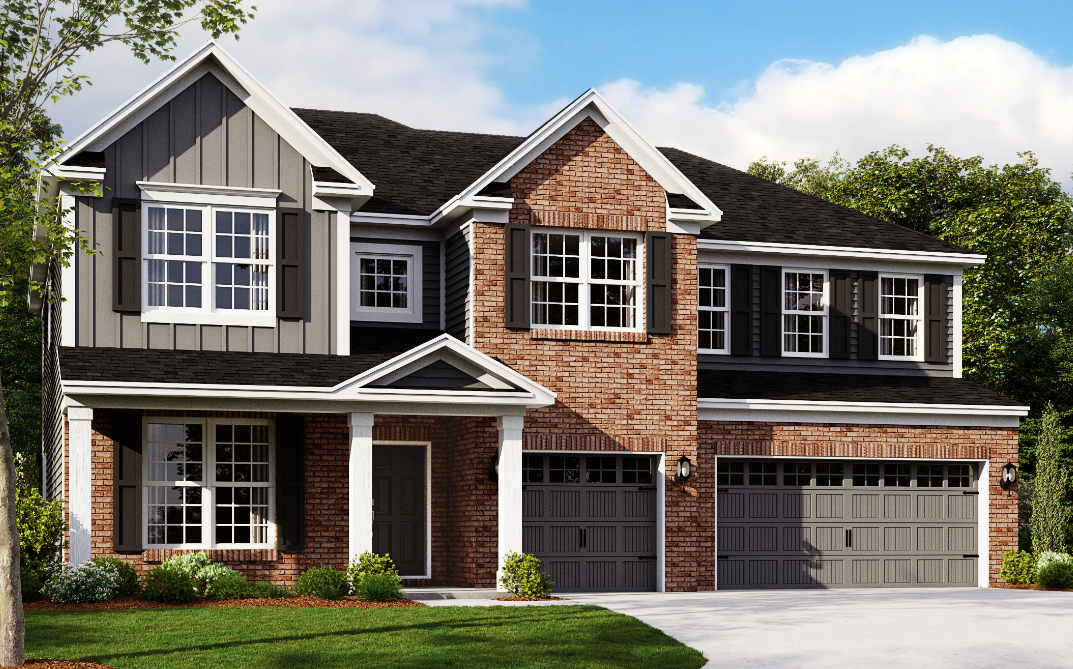 Ainsley II F
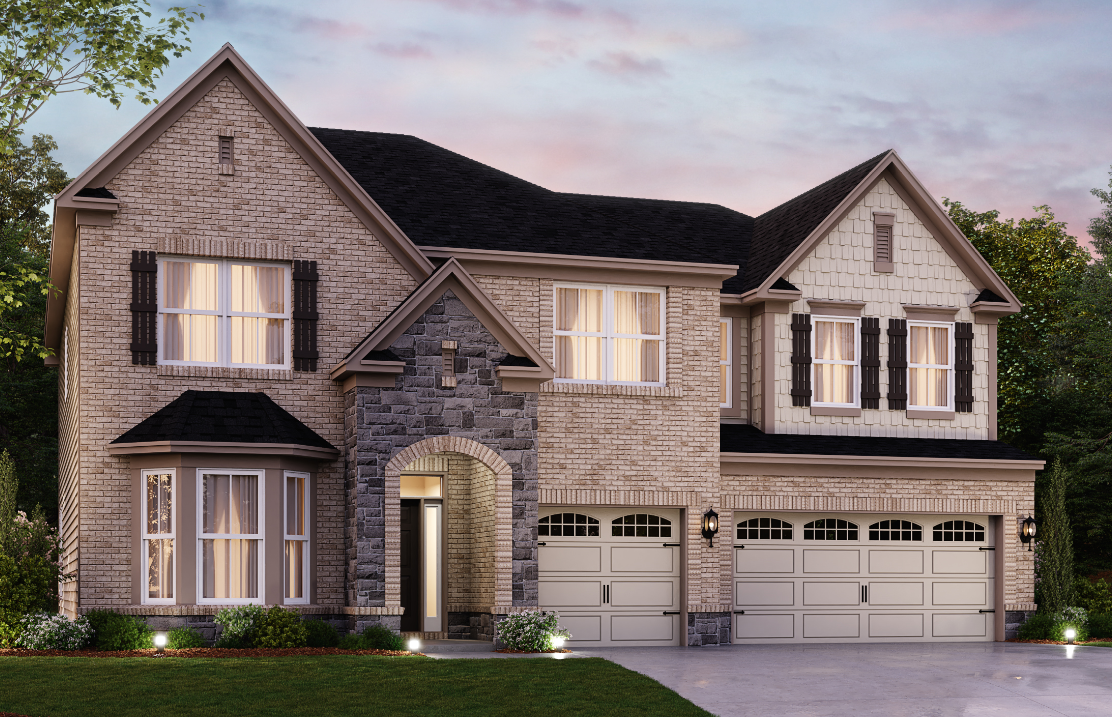 Ainsley Floorplan
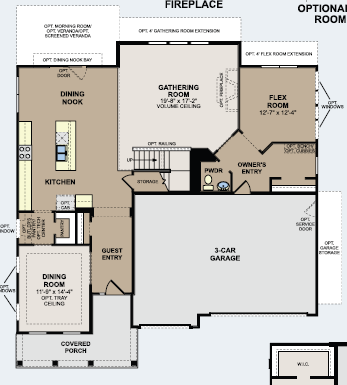 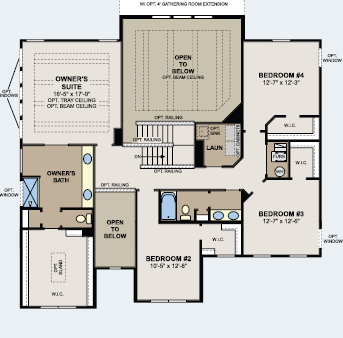 Glendale A
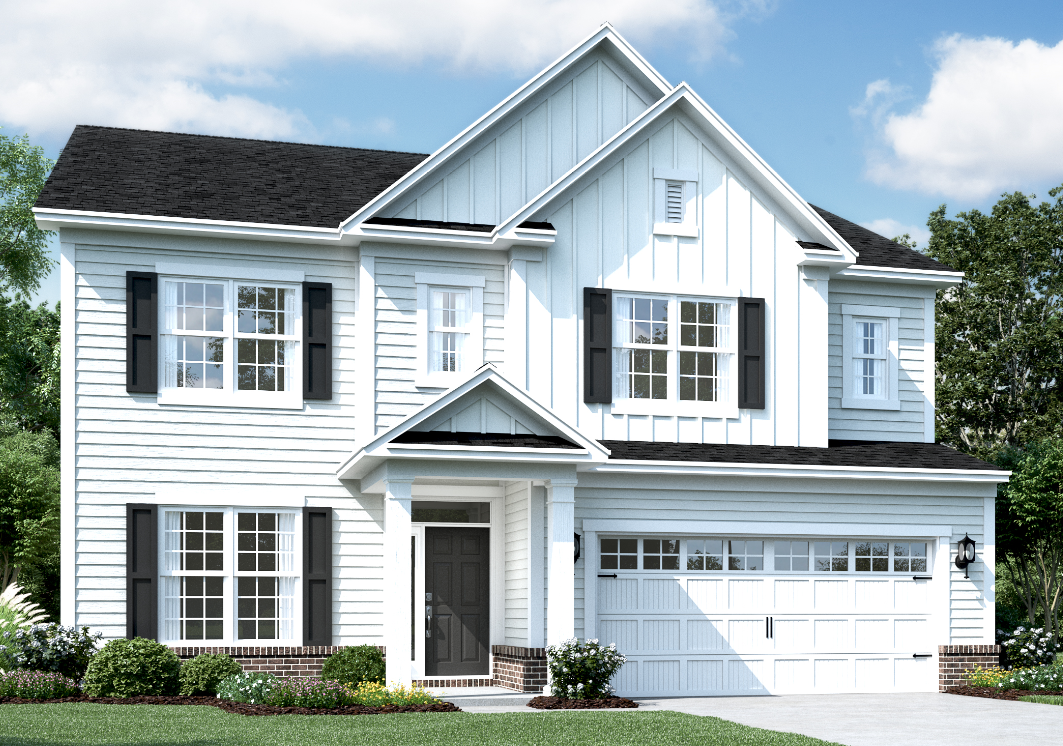 Glendale B
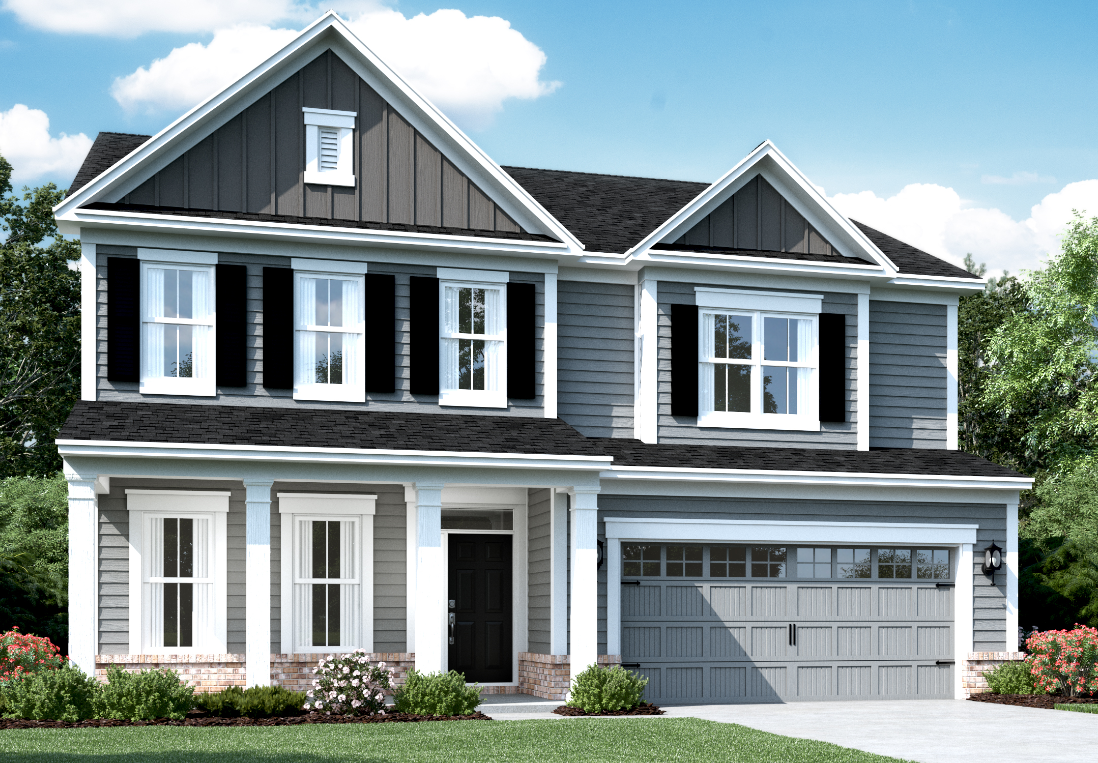 Glendale C
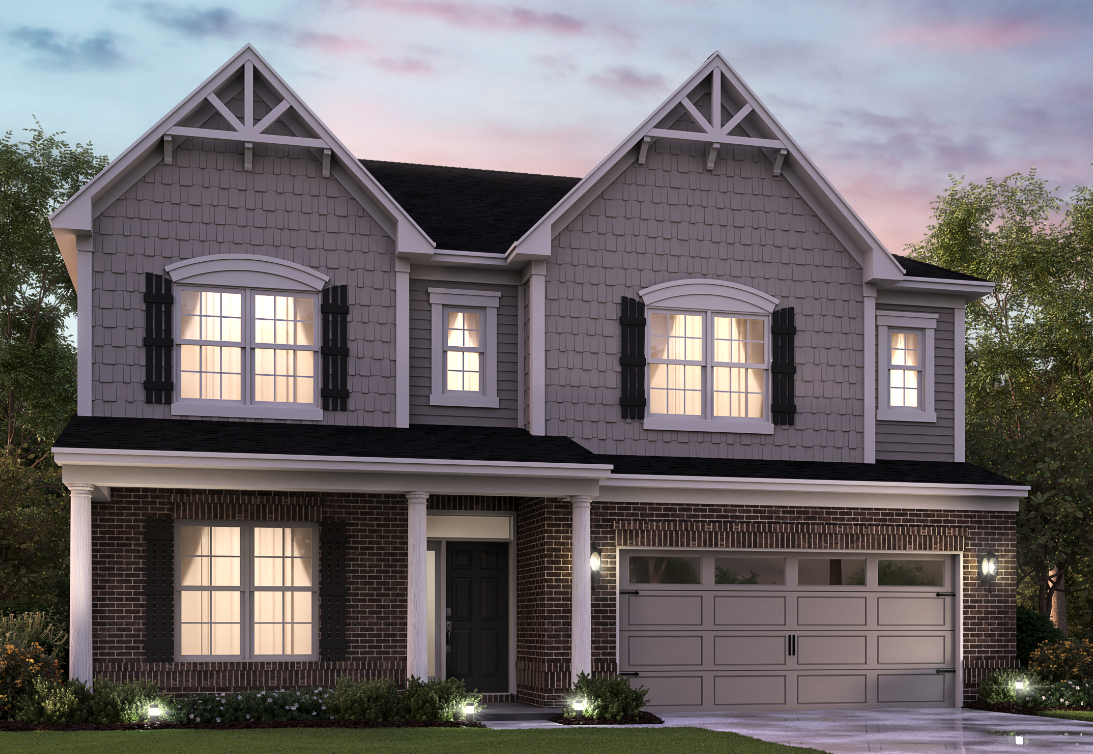 Glendale D
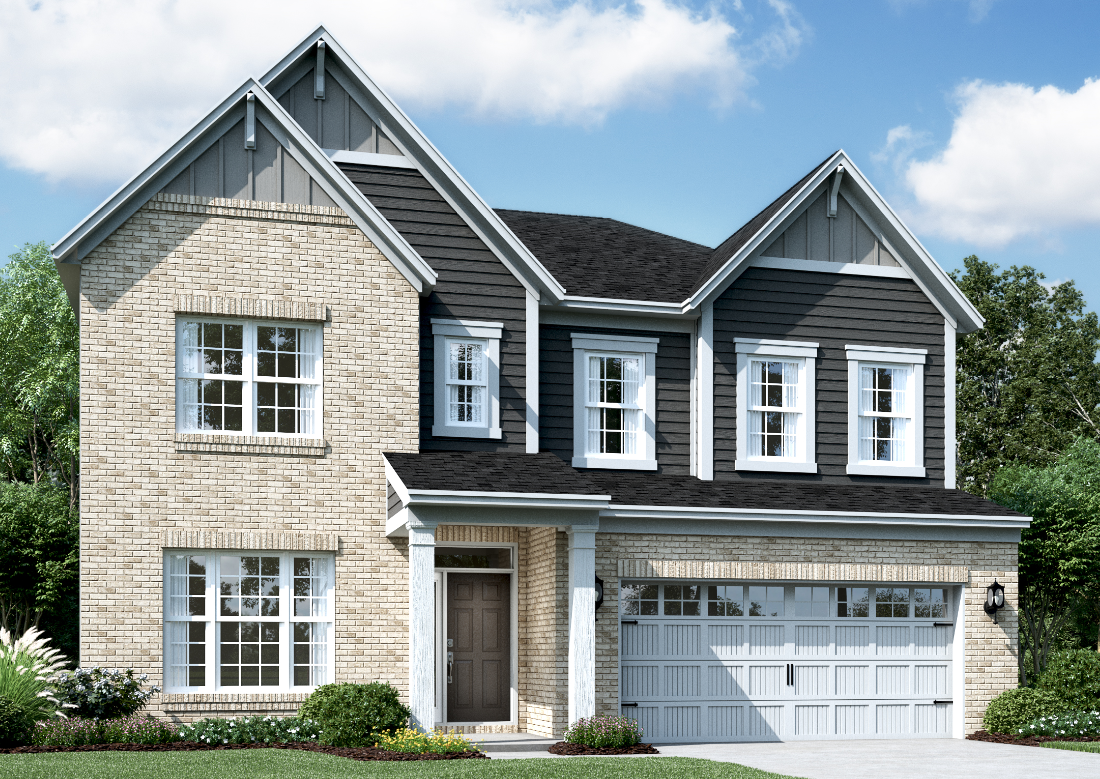 Glendale Floorplan
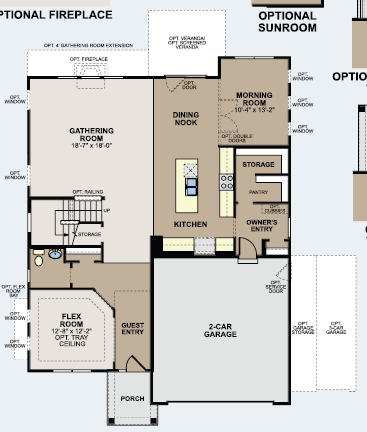 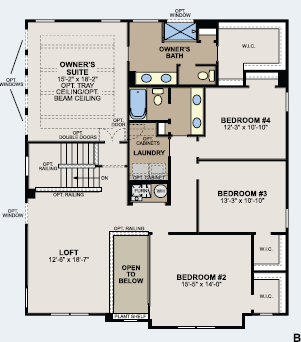 Berkey A
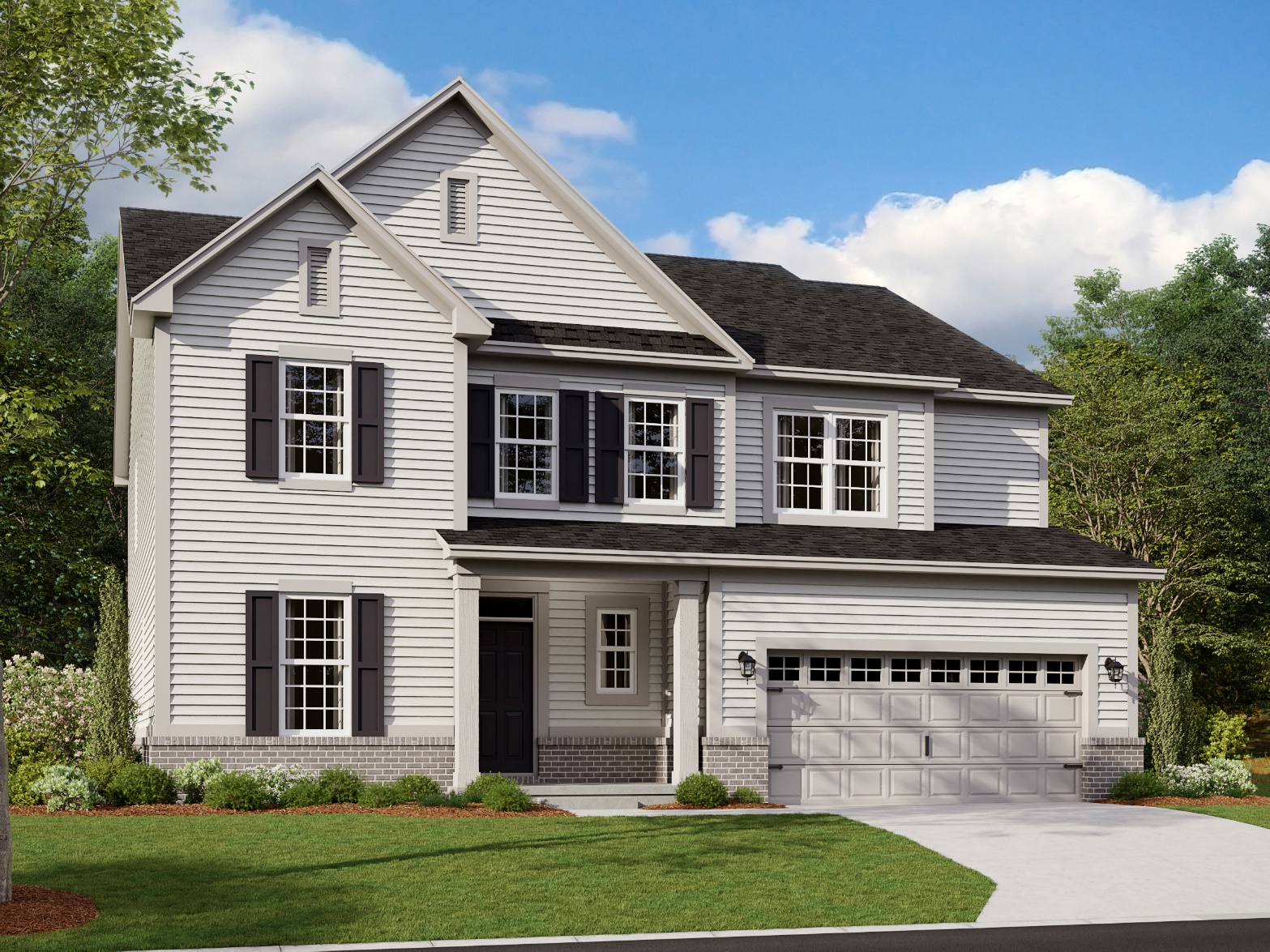 Berkey B
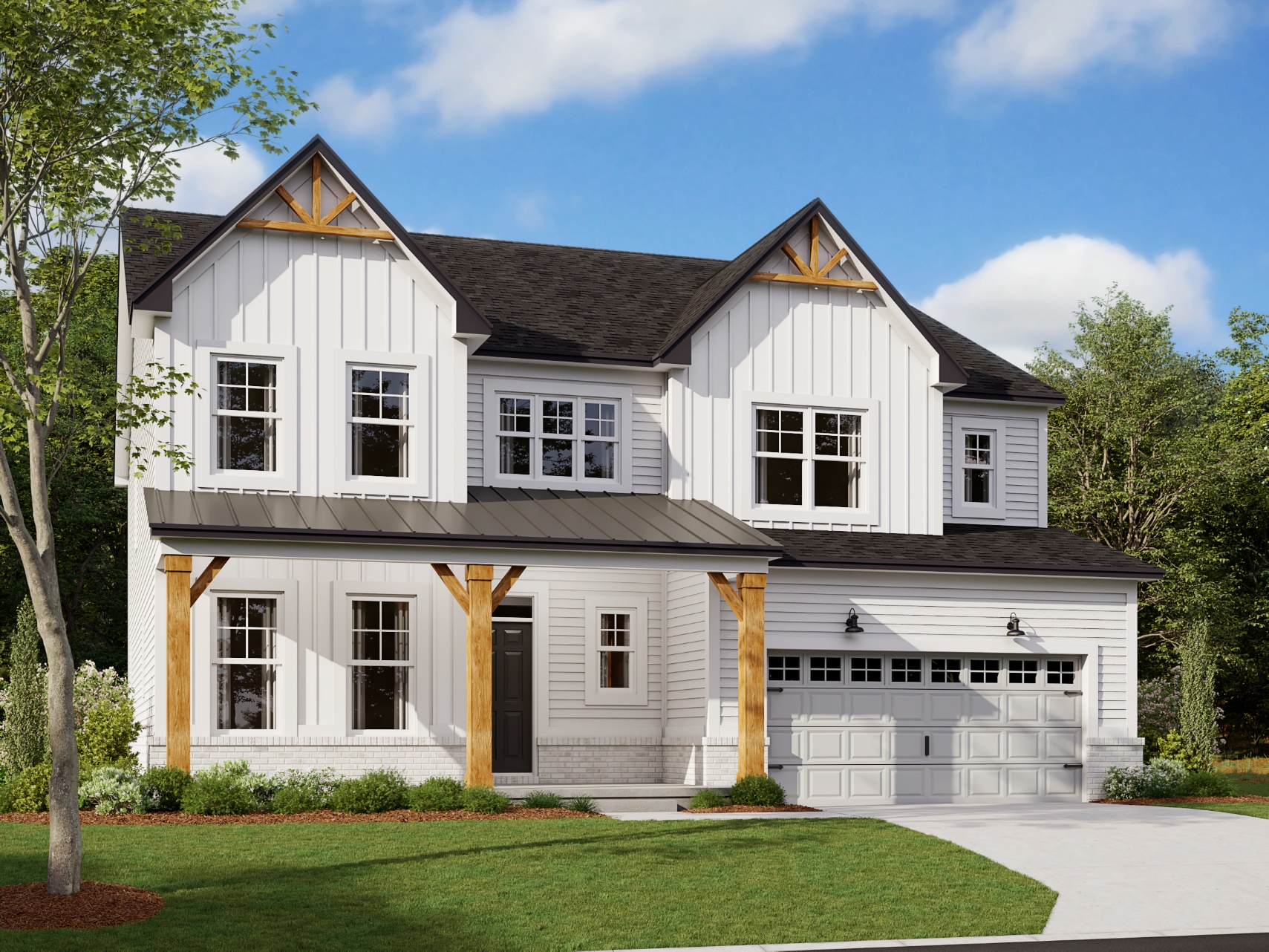 Berkey C
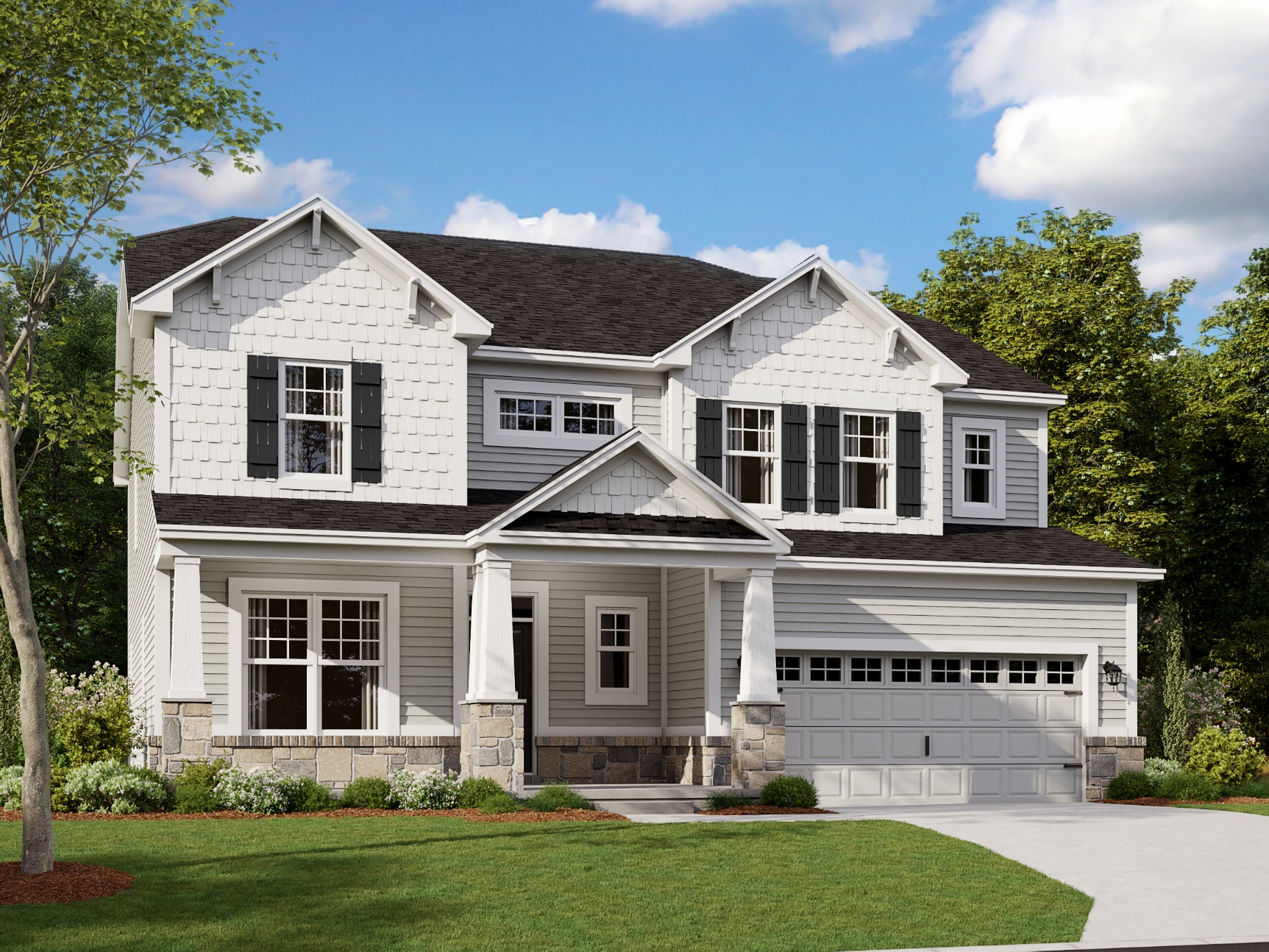 Berkey D
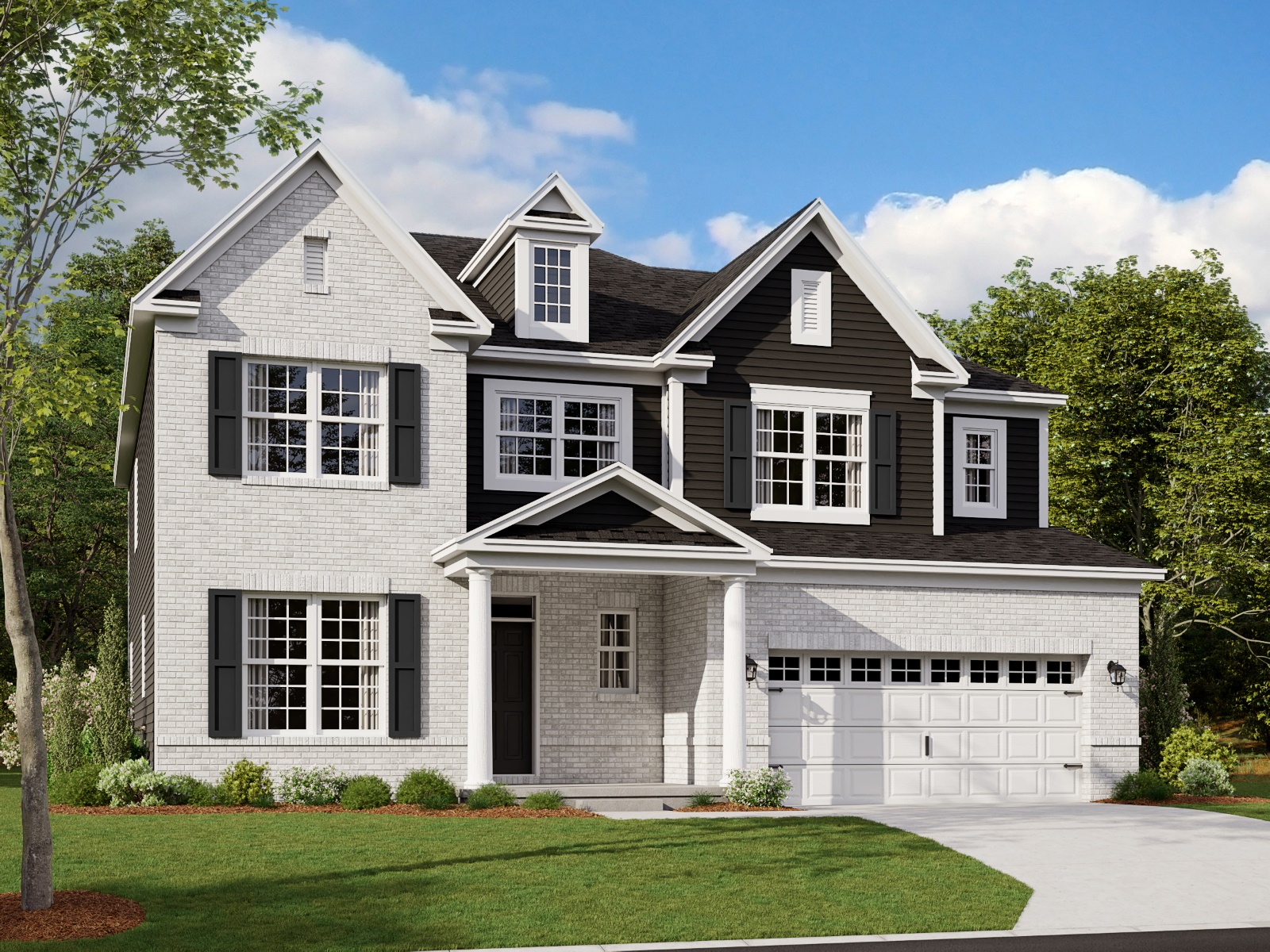 Berkey E
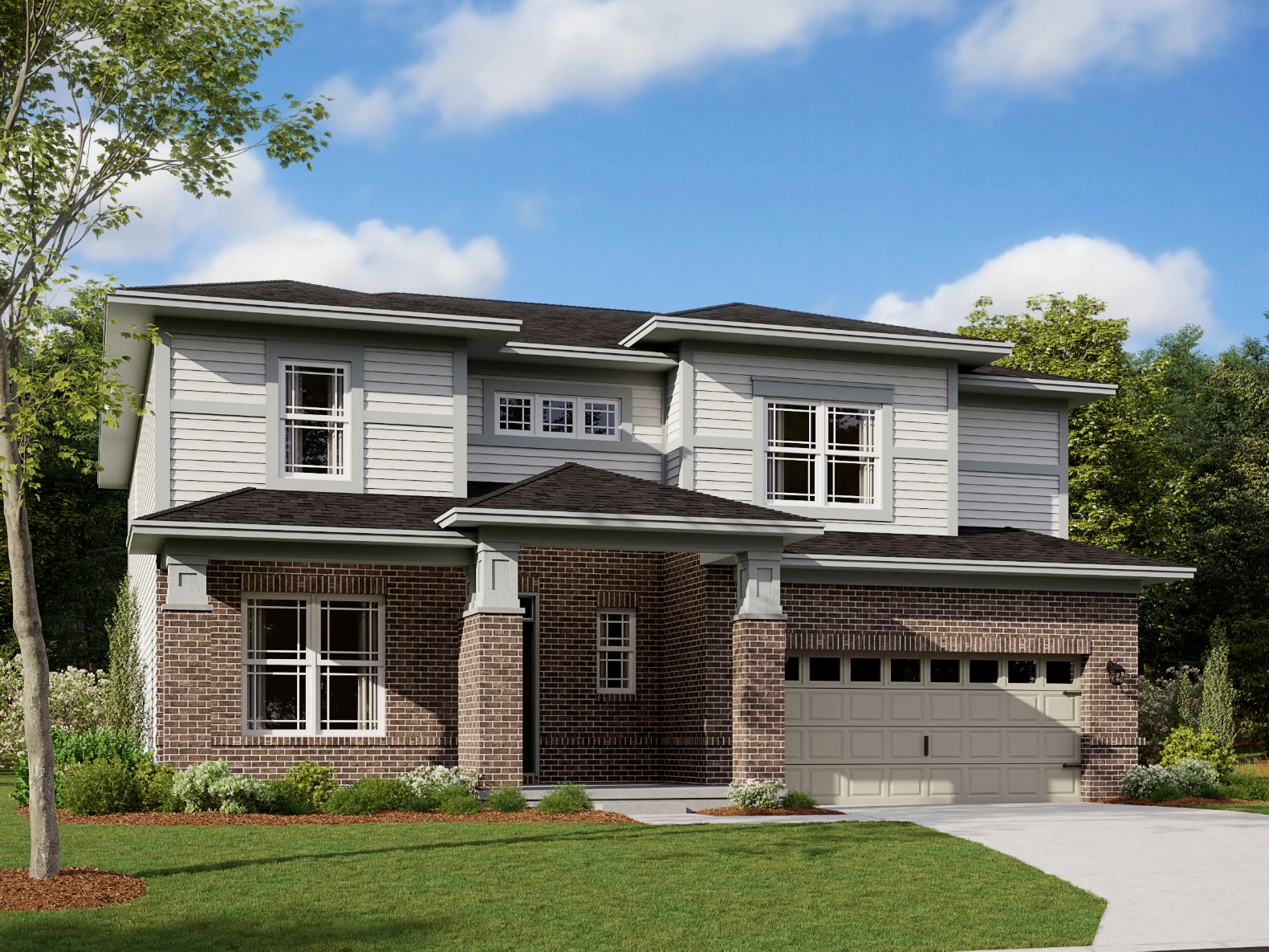 Berkey Floorplan
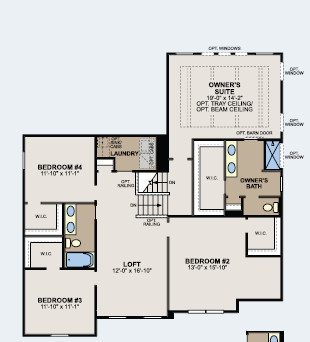 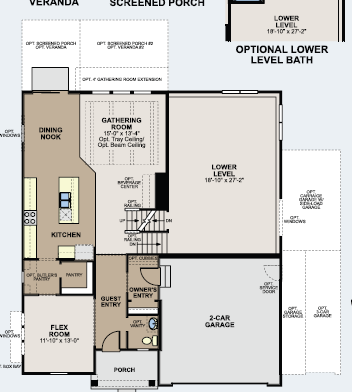 Kensington A
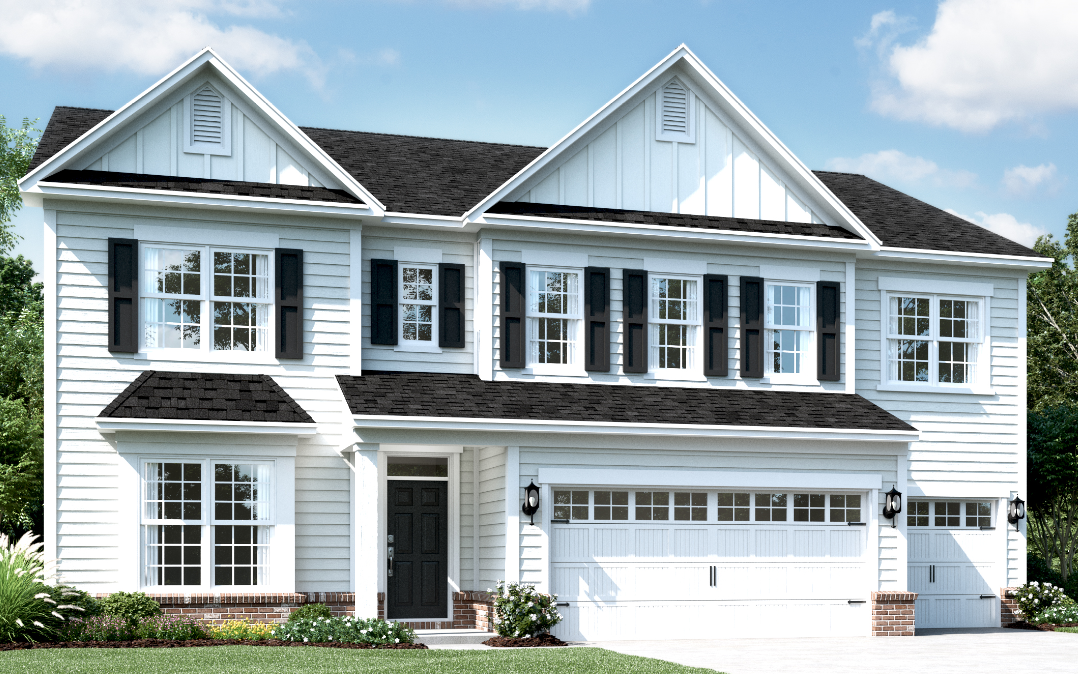 Kensington B
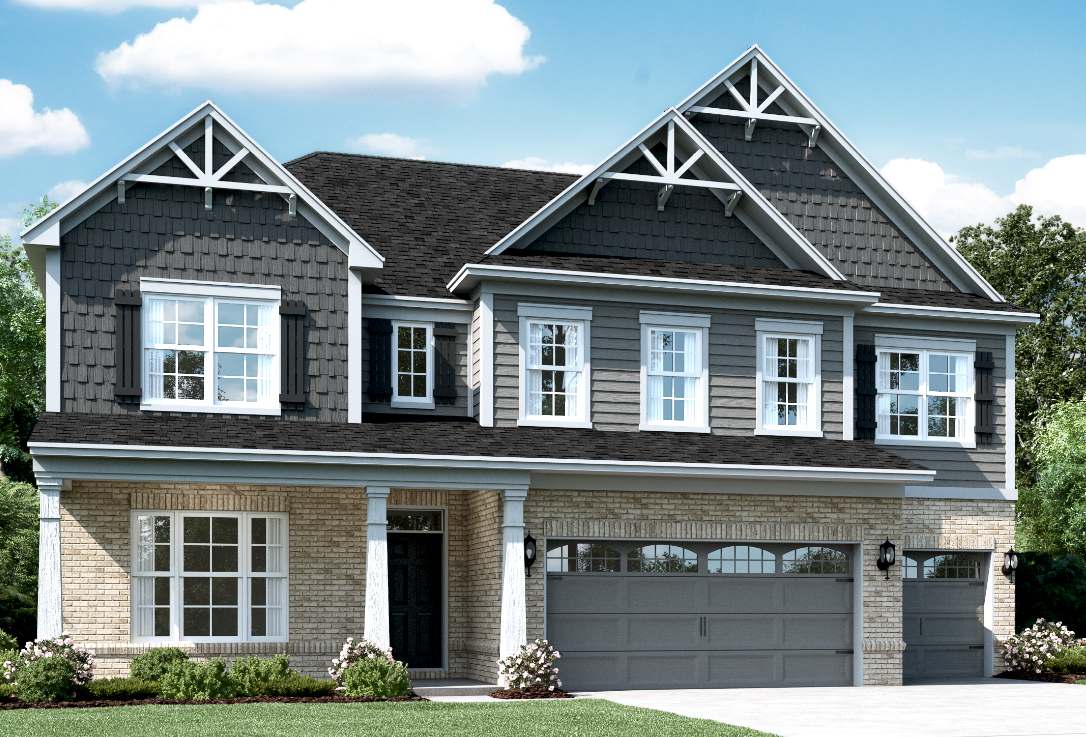 Kensington C
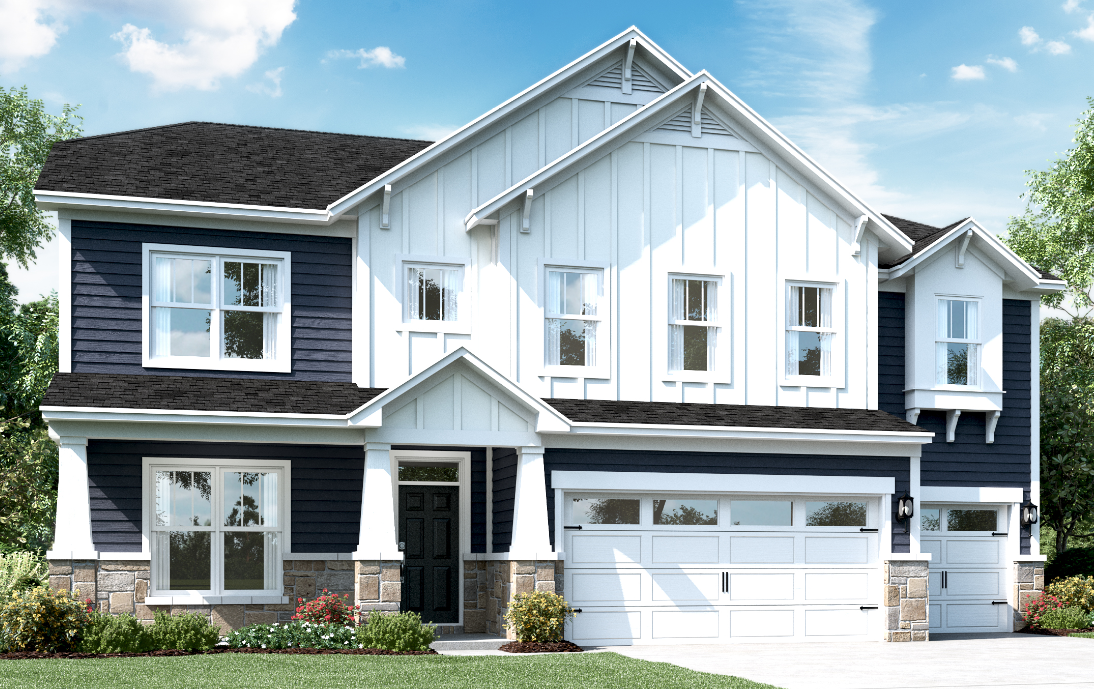 Kensington D
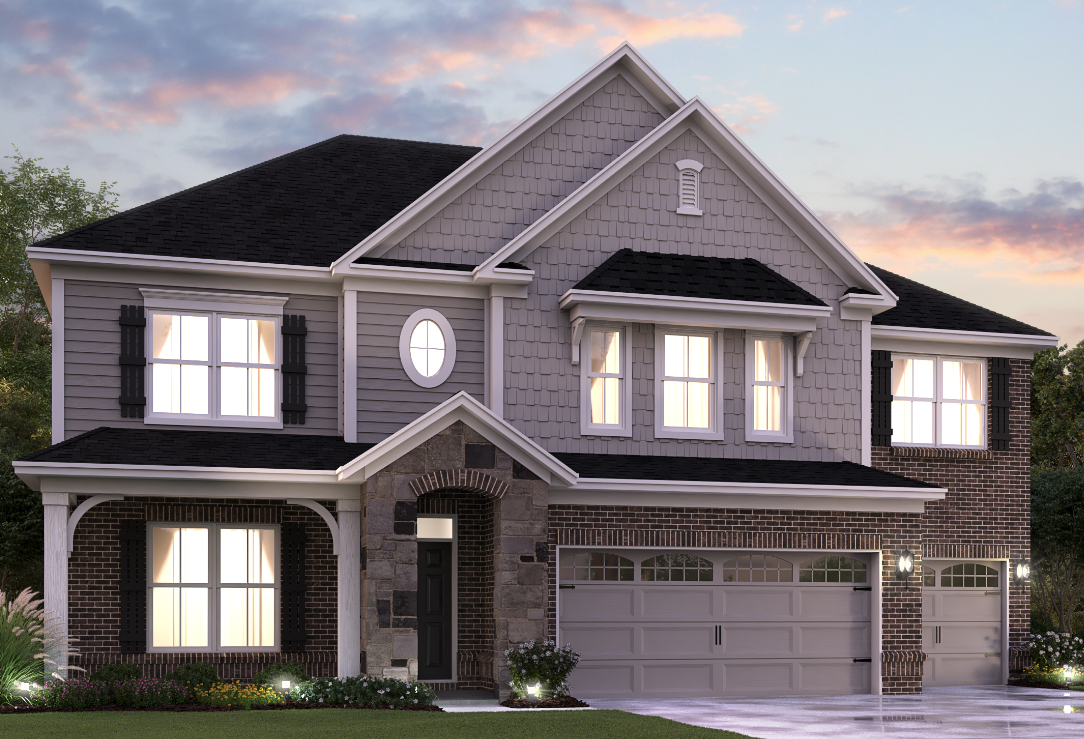 Kensington E
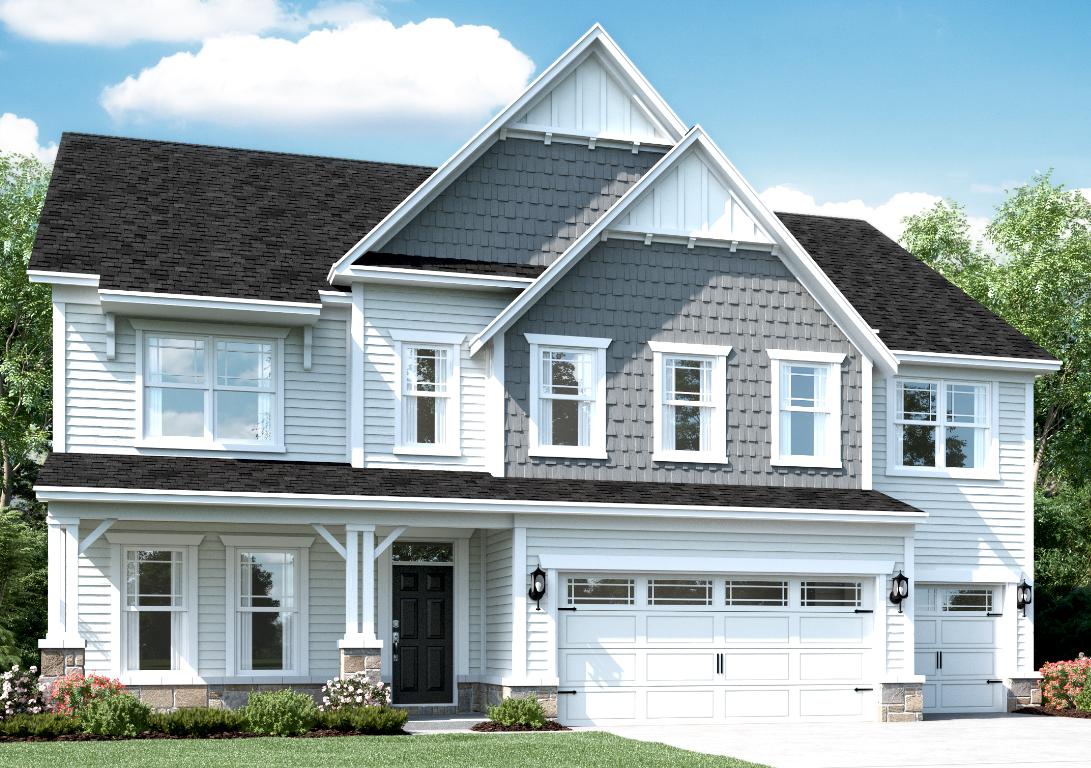 Kensington Floorplan
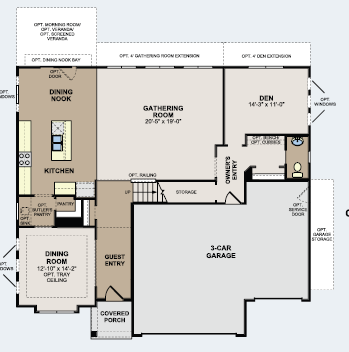 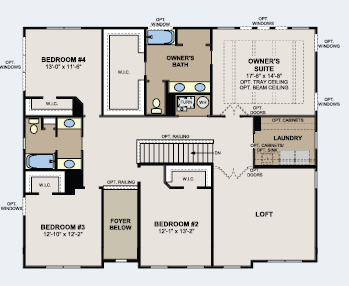